Chào mừng thầy cô và các em 
đến với môn Tiếng Việt
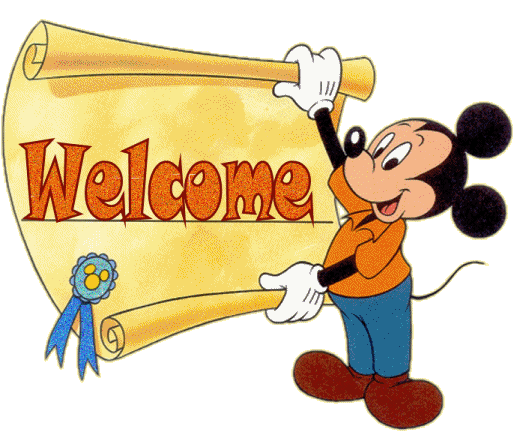 Tiết 3
Viết
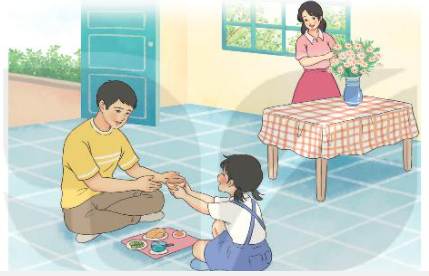 NGHE - VIẾT
TRÒ CHƠI CỦA BỐ
Nghe - viết
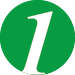 Bài tập: Viết địa chỉ nhà em
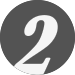 Bài tập tự chọn
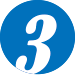 Nghe - viết
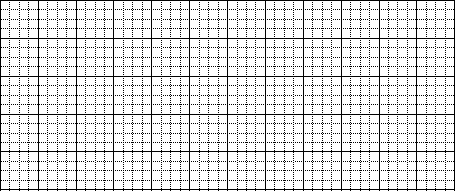 Đến bữa ăn, nhìn hai bàn tay của Hường lễ phép
/
đón bát cơm, mẹ lại nhớ đến lúc hai bố con chơi với
nhau. Mẹ nghĩ, Hường không biết ǟằng ngay trong
trò chơi ấy, bố đã dạy con một nết ngoan.
[Speaker Notes: Bài giảng thiết kế bởi: Hương Thảo - tranthao121006@gmail.com]
Các từ dễ viết sai
tay
nết ngoan
trò chơi
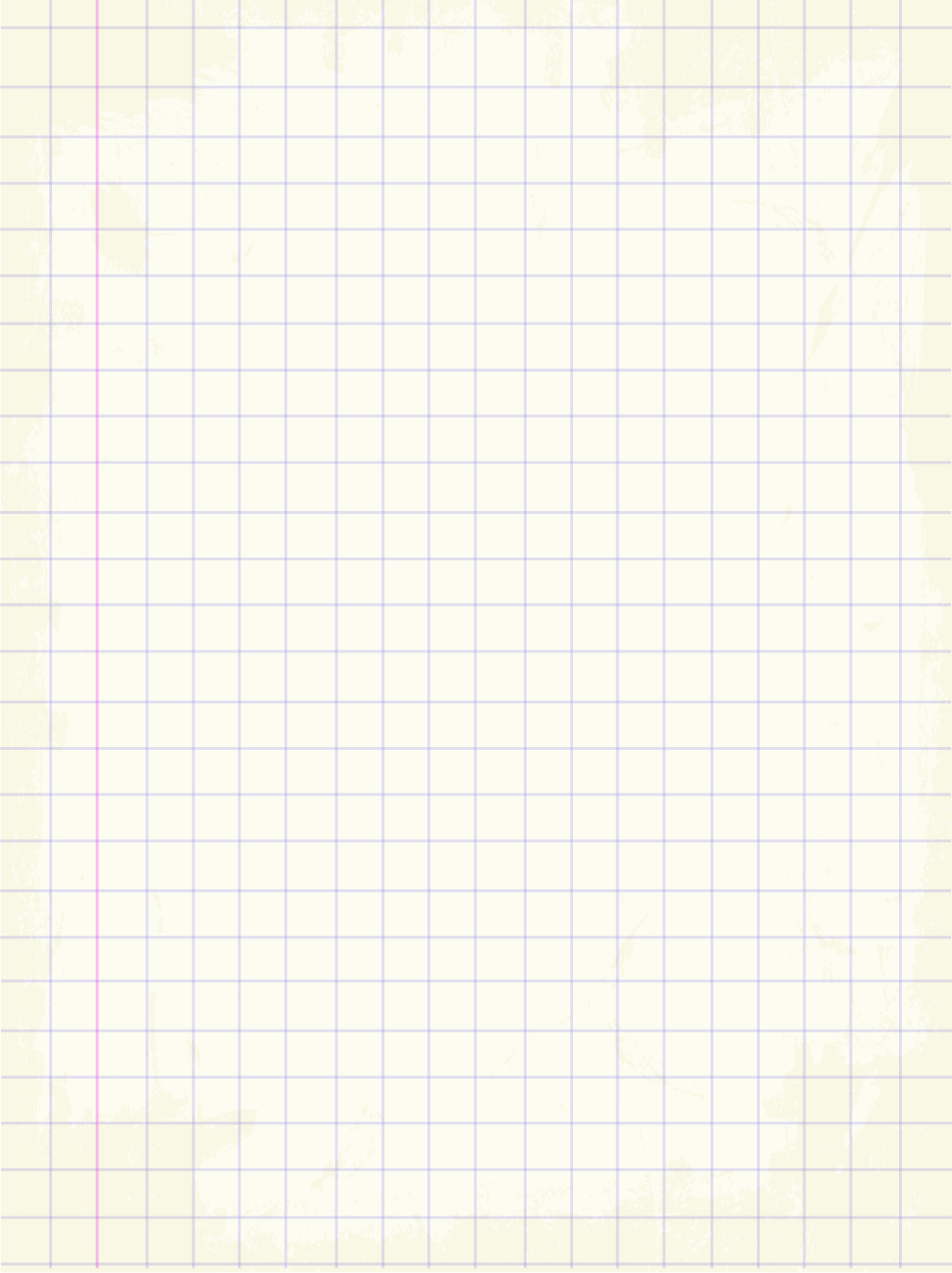 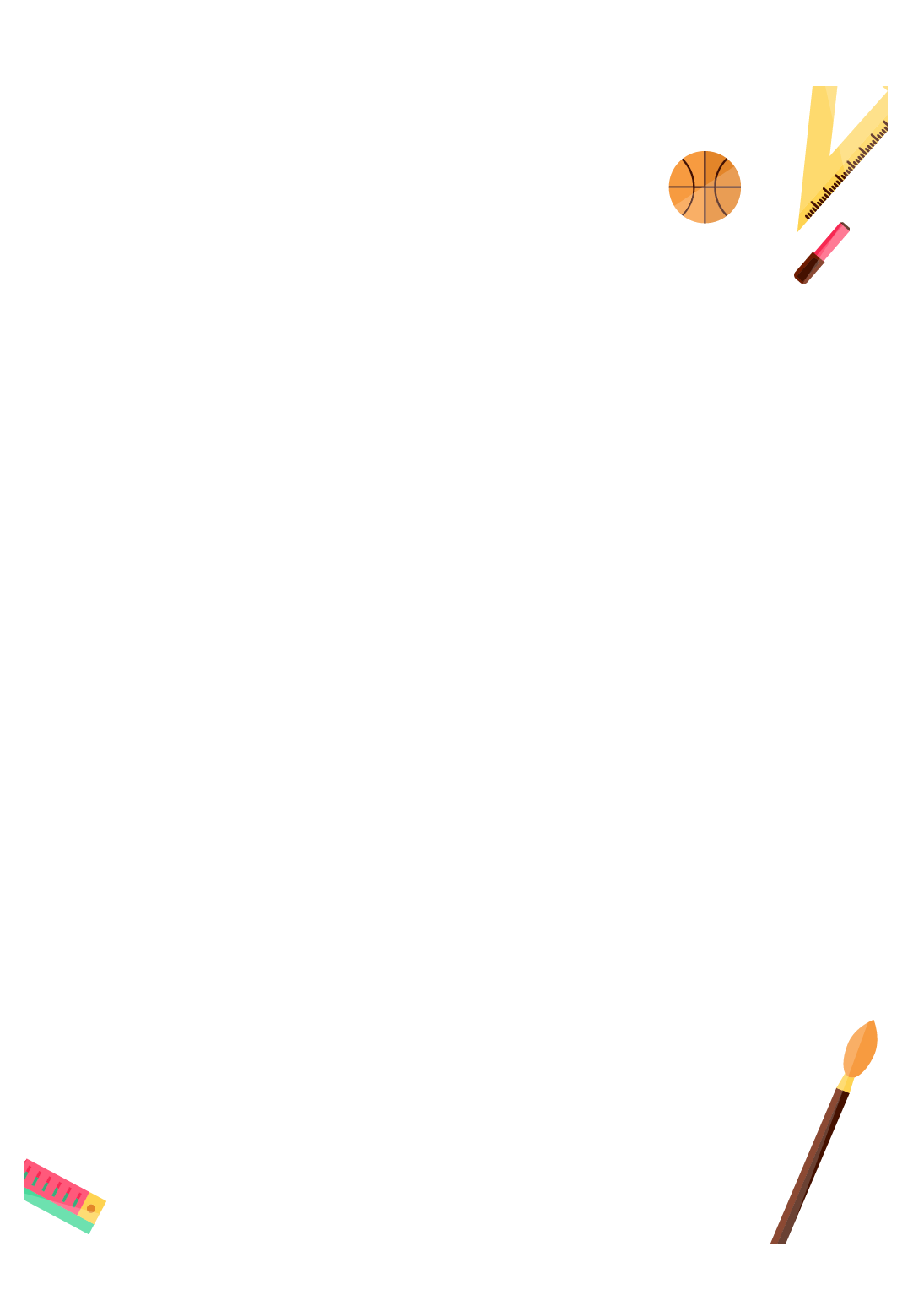 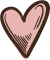 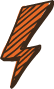 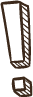 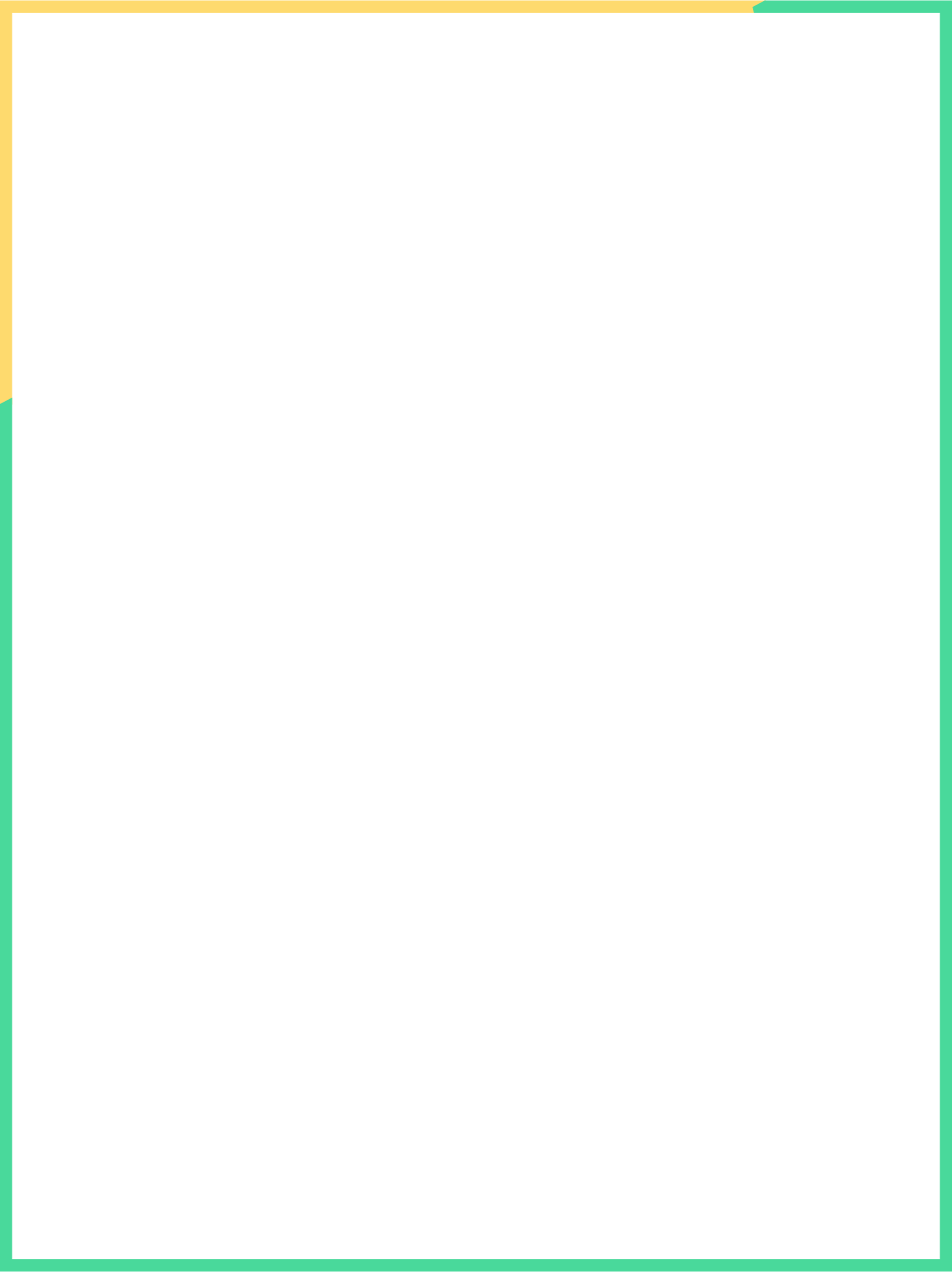 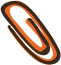 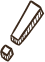 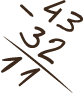 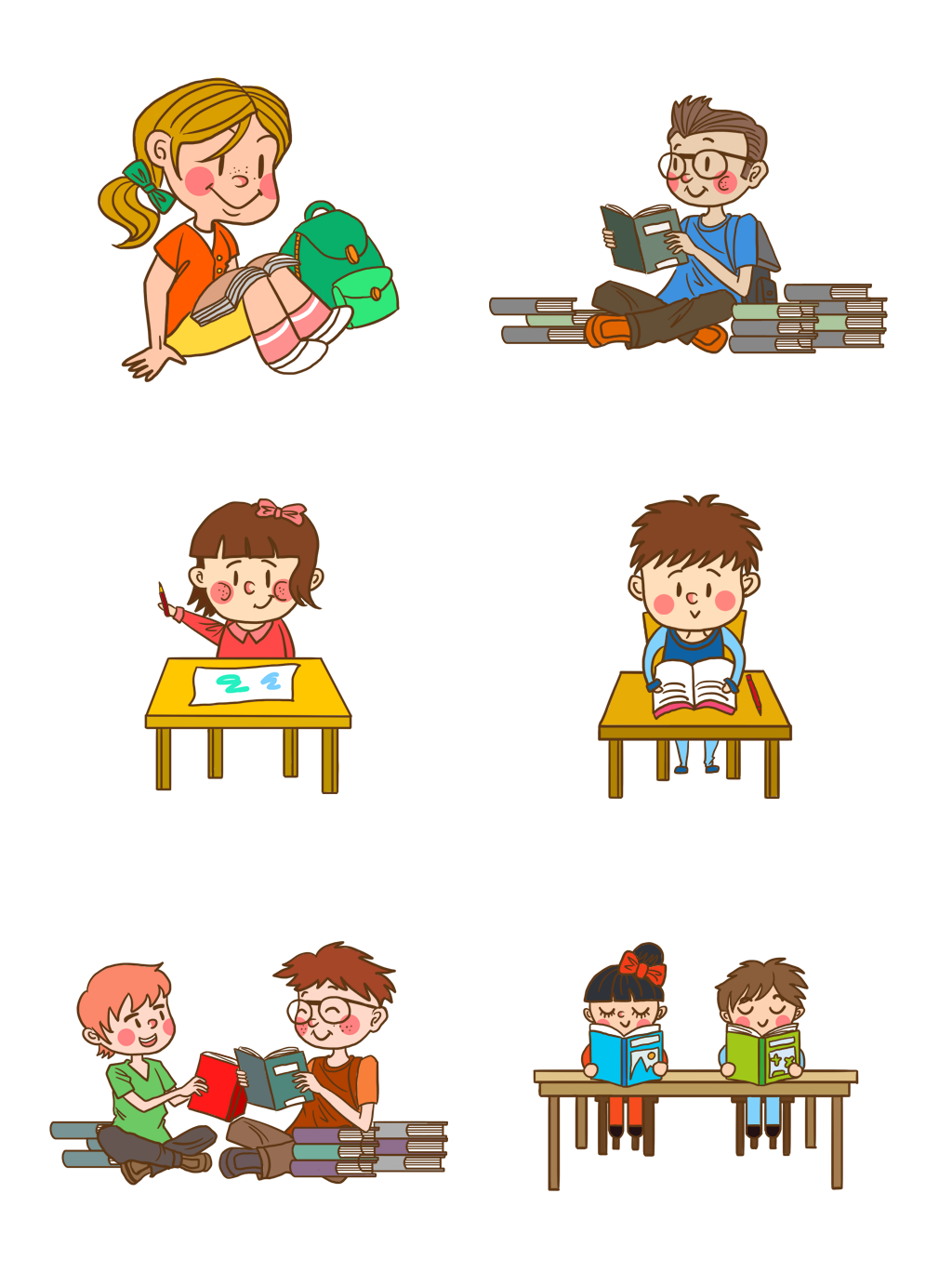 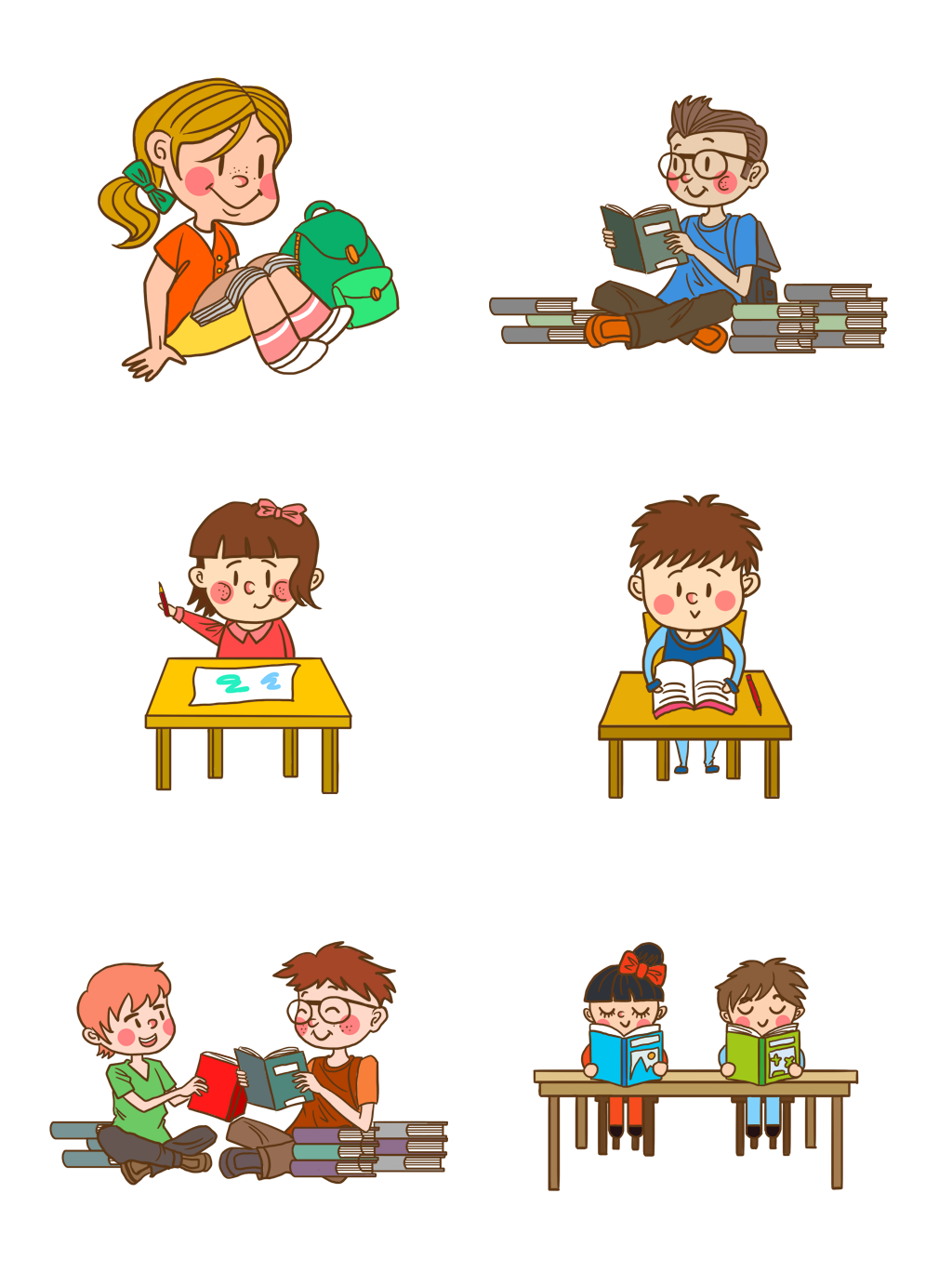 VIẾT BÀI
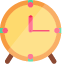 Học sinh viết bài vào vở ô li
[Speaker Notes: Bài giảng thiết kế bởi: Hương Thảo - tranthao121006@gmail.com]
Viết vào vở địa chỉ nhà em.
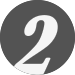 M: Số nhà 25, đường Sông Thao, thị trấn Cổ Phúc, huyện Trấn Yên, tỉnh Yên Bái.
Chọn a hoặc b
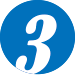 a. Tìm từ ngữ có tiếng bắt đầu bằng l hoặc n gọi tên sự vật trong từng hình.
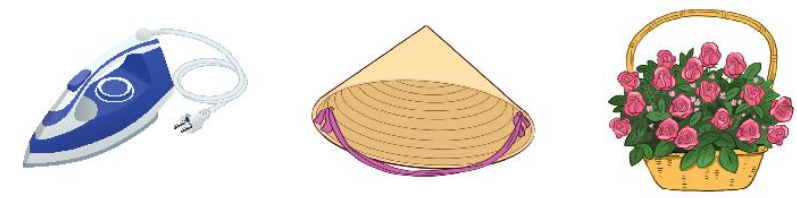 bàn là
nón
lẵng hoa
b. Chọn ao hoặc au thay cho ô vuông.
Hàng c        trước cổng c        vút.
Cây bưởi s        nhà sai trĩu quả.
ao
au
au
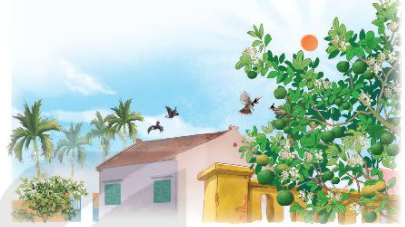